ГКОУ ЛО «Сланцевская школа-интернат»
Организация подгрупповой работы учителя-логопеда на 
коррекционно- развивающих занятиях
Подготовила Кашина Ю.М., 
учитель-логопед


                                2017г.
- Подгруппы формируются со сходными недостатками речи у учащихся (звукопроизношение, дисграфия, дислексия). - Состав подгрупп в течение года может изменяться в зависимости от конкретных целей и задач того или иного периода обучения и индивидуальных успехов каждого ребенка.
- С детьми, страдающими особо тяжелыми недостатками произношения. кроме подгрупповых занятий, могут проводиться на всем протяжении обучения индивидуальные занятия.
ПРИНЦИПЫ ОРГАНИЗАЦИИ ЛОГОПЕДИЧЕСКОЙ РАБОТЫ
системного подхода к методам диагностики , формам и методам коррекционно-развивающей работы; 
учета возрастных и индивидуально-личностных особенностей детей младшего школьного возраста;
субъектности, в основу которого положен гуманистический тип взаимоотношений участников образовательного процесса, в котором ребенок выступает как субъект собственной деятельности;
амплификации психического развития ребенка, предполагающий максимальную реализацию его возможностей, формирующихся и проявляющихся в специфически детских видах деятельности;
деятельности, центральным положением которой является роль деятельности в психическом развитии ребенка;
реализации индивидуального и дифференцированного подходов.
Индивидуальный подход предполагает учет индивидуальных особенностей учащихся в коррекционно-развивающем процессе с целью активного управления ходом развития их возможностей. В процессе дифференцированного подхода  осуществляется учет типологических особенностей школьников.
Несмотря на то, что подгруппы формируются по сходности речевого дефекта, задания на занятиях могут отличаться. Логопед, зная индивидуальные особенности обучающихся, подбирает материал для каждого по уровню творчества, по трудности и по объёму.
СПАСИБО ЗА ВНИМАНИЕ!
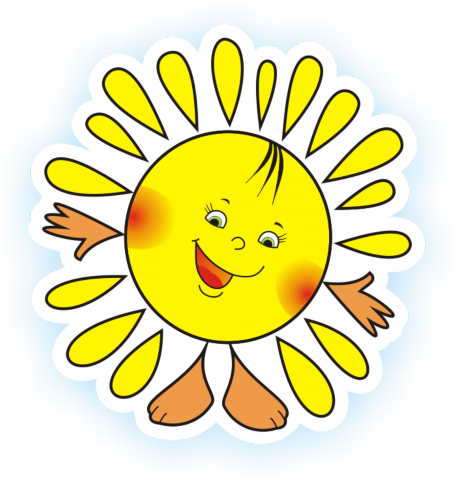